ประมวลภาพกิจกรรมสำนักงานปศุสัตว์จังหวัดกาญจนบุรีต.ท่าล้อ  อ.ท่าม่วง จ.กาญจนบุรี
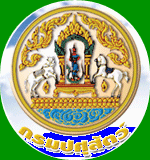 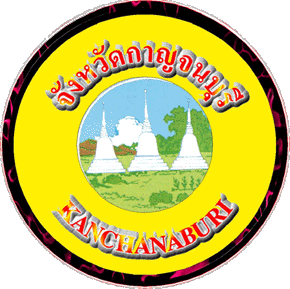 ประจำเดือน กุมภาพันธ์  2557 ฉบับที่  7 /2557
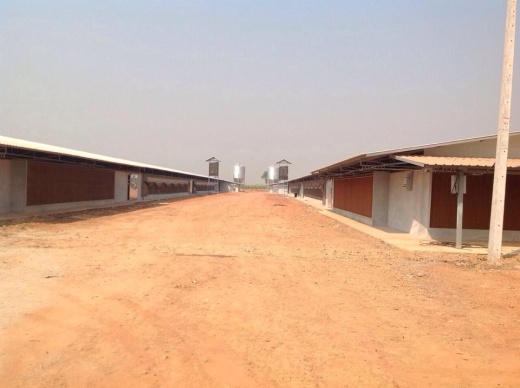 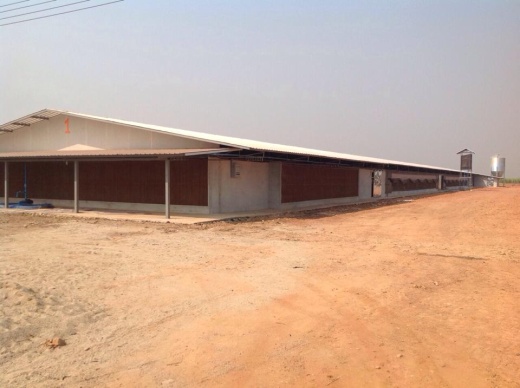 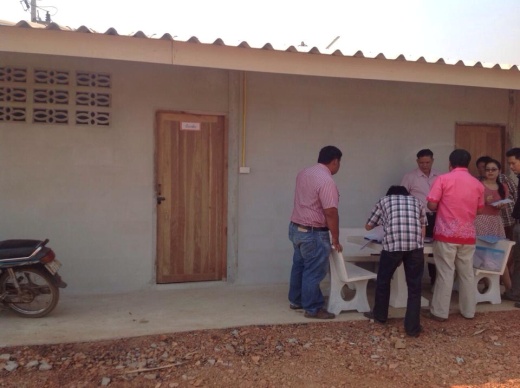 กลุ่มพัฒนาคุณภาพสินค้าปศุสัตว์ นำโดยนายเชิงชาญ พึ่งเจียม นายสัตวแพทย์ชำนาญการพิเศษ ร่วมกับนายณรงค์  แสงจันทร์  ปศุสัตว์อำเภอบ่อพลอย ดำเนินการตรวจรับรองมาตรฐานฟาร์ม
ไก่เนื้อ เมื่อวันที่ 11 กุมภาพันธ์ 2557 และได้แนะนำการแก้ไขเพิ่มเติมเพื่อให้ได้มาตรฐานฟาร์ม
จัดทำโดย : กลุ่มพัฒนาคุณภาพสินค้าปศุสัตว์